Scenario: Informationsläcka (konfidentialitet)
Kategori:
Information
Instruktion
Välj ett lämpligt scenario från FSPOS scenariobank baserat på er verksamhet samt de förmågor som ni avser öva eller testa. Kom ihåg att framtagna scenarier är generella och att egna antaganden behöver göras. I varje inspel kommer det finnas tomma fält som möjliggör anpassning av scenariot. Det är även ni själva som avgör vilka förmågor som ska ingå i övningen eller testet. 
Scenariot kommer att presenteras stegvis genom att först presentera en bakgrund, följt av två inspel som driver händelseutvecklingen framåt. 
Utifrån scenariot samt efterföljande förslag på frågeställningar är det er uppgift att öva eller testa er förmåga att hantera situationen, detta med stöd av framtagna kontinuitets- och/eller krisplaner samt övriga planer. 
Vem eller vilka som ska ingå i övningen eller testet beror på vilka förmågor som avses övas eller testas (inom verksamhet, it eller hos era leverantörer). 
Deltagarna ska i god tid innan genomförandet ha informerats om övningen eller testet, samt vad som förväntas av dem. 
Beräknad tidsåtgång för genomförandet är ca 2-4 timmar.
Avsätt även god tid för reflektion och diskussion. 
För mer information om hur övningar eller tester genomförs, se FSPOS vägledning för kontinuitetshantering eller FSPOS 6 steg till bättre övningar – Metodstöd och praktiska tips vid planering, på www.fspos.se.
ÖVNINGSMATERIAL
Innan vi börjar - följande scenariojusteringar kan behöva övervägas
Vilken tid på dygnet, dag i vecka eller tid på året kommer scenariot att orsaka störst tänkbar påverkan/skada?
Hur länge kommer händelsen att pågå: en timme, en dag, en vecka, flera månader?
Vilka kritiska resurser kan vara drabbade?
Flera delar av er verksamhet kommer sannolikt att drabbas samtidigt av händelsen – hur hanteras händelsen hos andra delar av verksamheten?
Bör även kritiska leverantörer eller andra samverkansparter ingå? Behöver scenariot i så fall justeras?
ÖVNINGSMATERIAL
Bakgrund
Bakgrund
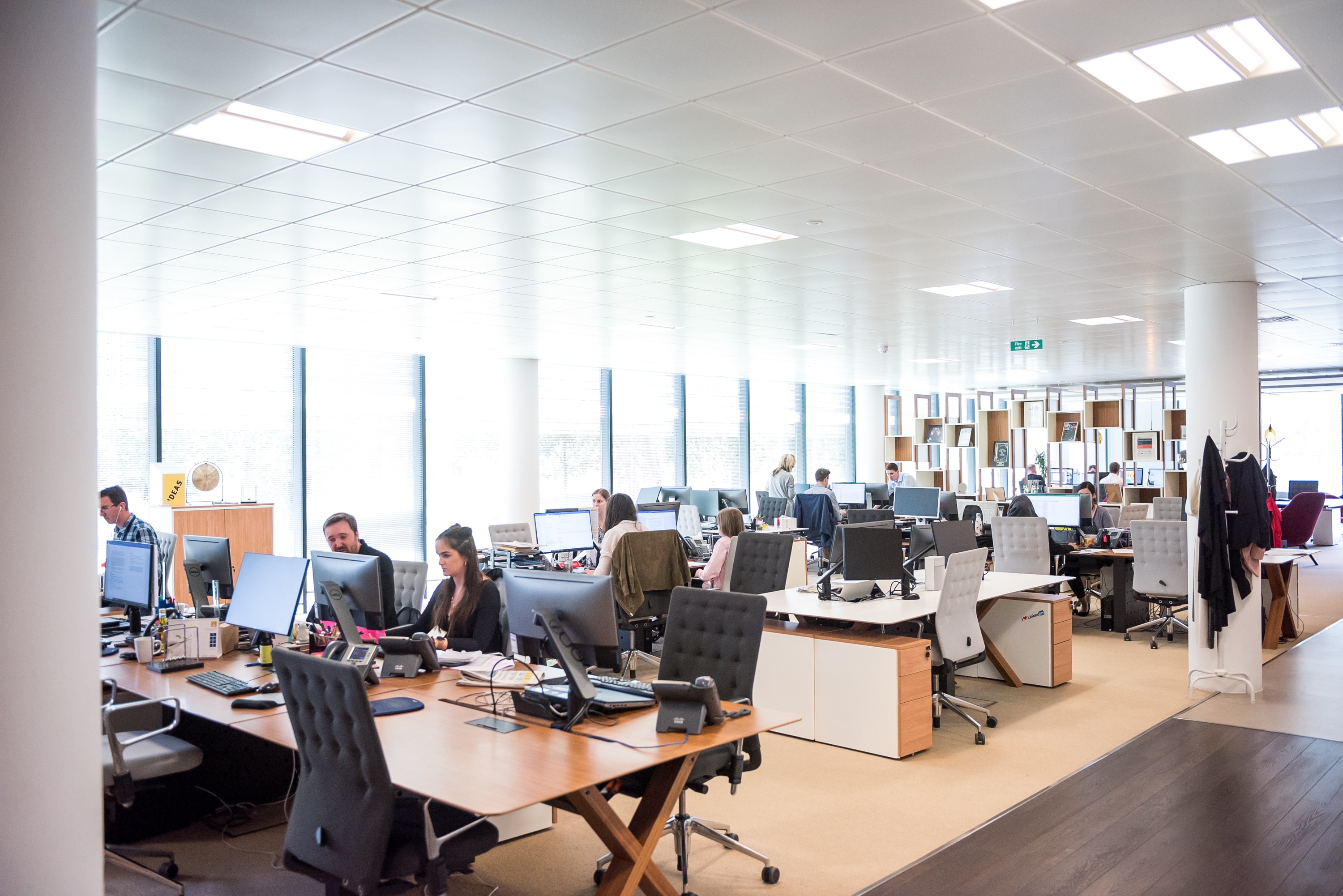 Tidigt i år uppmärksammades att det vuxit fram en osund kultur på en avdelning inom er verksamhet. En rad olika oegentligheter ska ha förekommit där anställda betett sig olämpligt mot andra kollegor. 
Framför allt ska två medarbetare vid den aktuella avdelningen under lång tid även misskött sina arbetsuppgifter i den grad att de blivit tvungna att omplaceras. 
En av de anställda valde efter ett tag att självmant lämna verksamheten och finns inte längre kvar inom organisationen. 
Efter de uppdagade oegentligheterna tillsattes en extern utredning för att få bukt med den osunda kultur som vuxit fram på avdelningen.
ÖVNINGSMATERIAL
Inspel 1
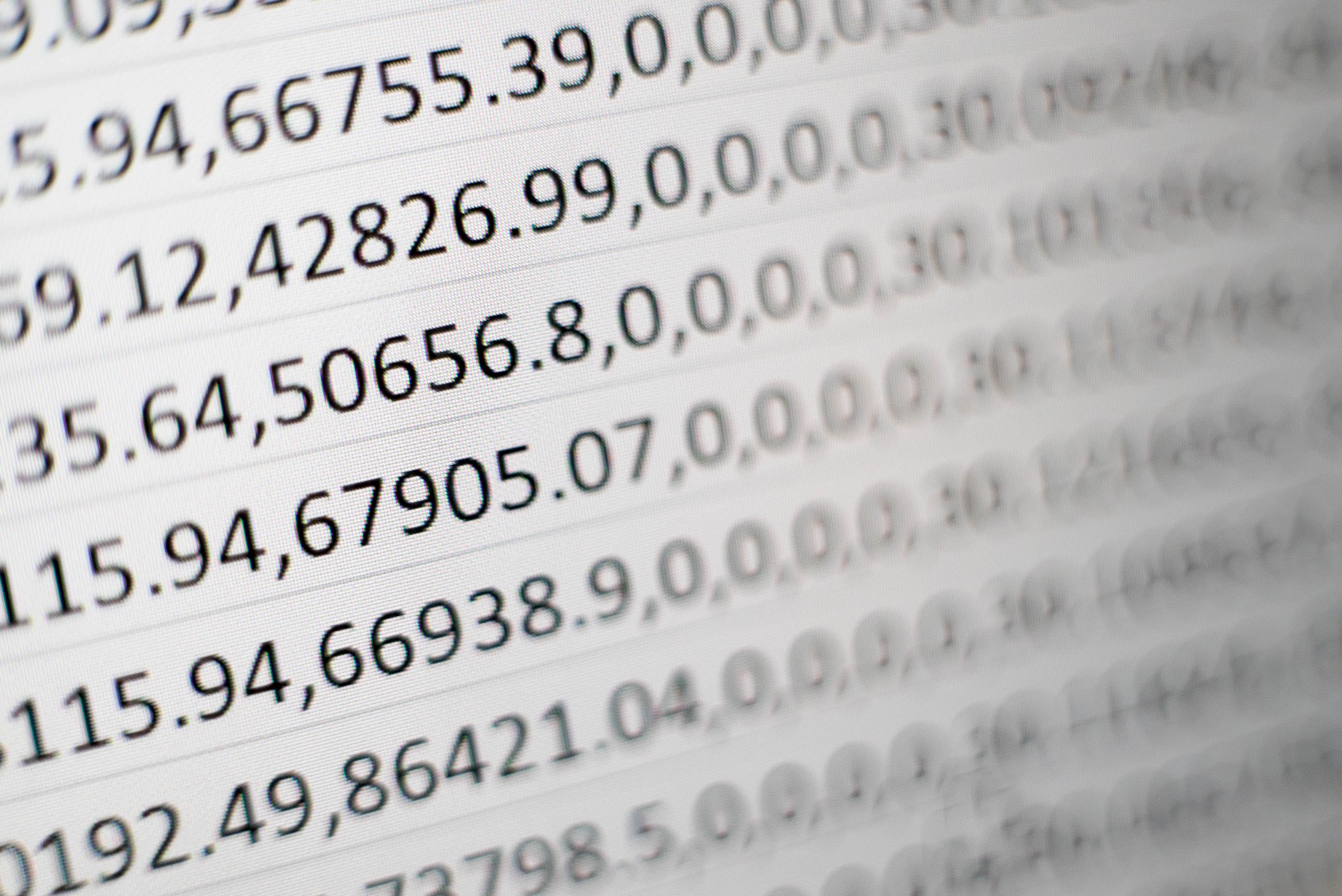 Inspel 1
Klockan är [xx:xx] den [datum]. 
En journalist kontaktar er med uppgifter om att en stor mängd [kunddata/personuppgifter/känslig information] från er verksamhet ska ha publicerats på nätet.  
Flera medarbetare har redan blivit kontaktade av journalister som ber om en kommentar på uppgifterna om att information ska ha läckt ut.
Arbete pågår nu med att utreda händelsen för att se om det finns någon substans i uppgifterna om att information ska ha läckt ut från verksamheten.
ÖVNINGSMATERIAL
Förslag på frågeställningar att använda som stöd
Vilka är era omedelbara åtgärder? 
Vilka konsekvenser innebär händelsen för er? På kort och lång sikt? 
Vilka delar av verksamheten är drabbade? 
Vilken personal behöver aktiveras?
Vilka typer av planer och/eller kontinuitetslösningar (reservrutin och återställningsrutiner) kan tänkas behöva aktiveras i hanteringen?
Vad är era prioriteringar just nu?
Vad, och hur kommunicerar ni (internt/externt)?
Finns det några samverkansbehov; kring vad, med vem och hur?
ÖVNINGSMATERIAL
Inspel 2
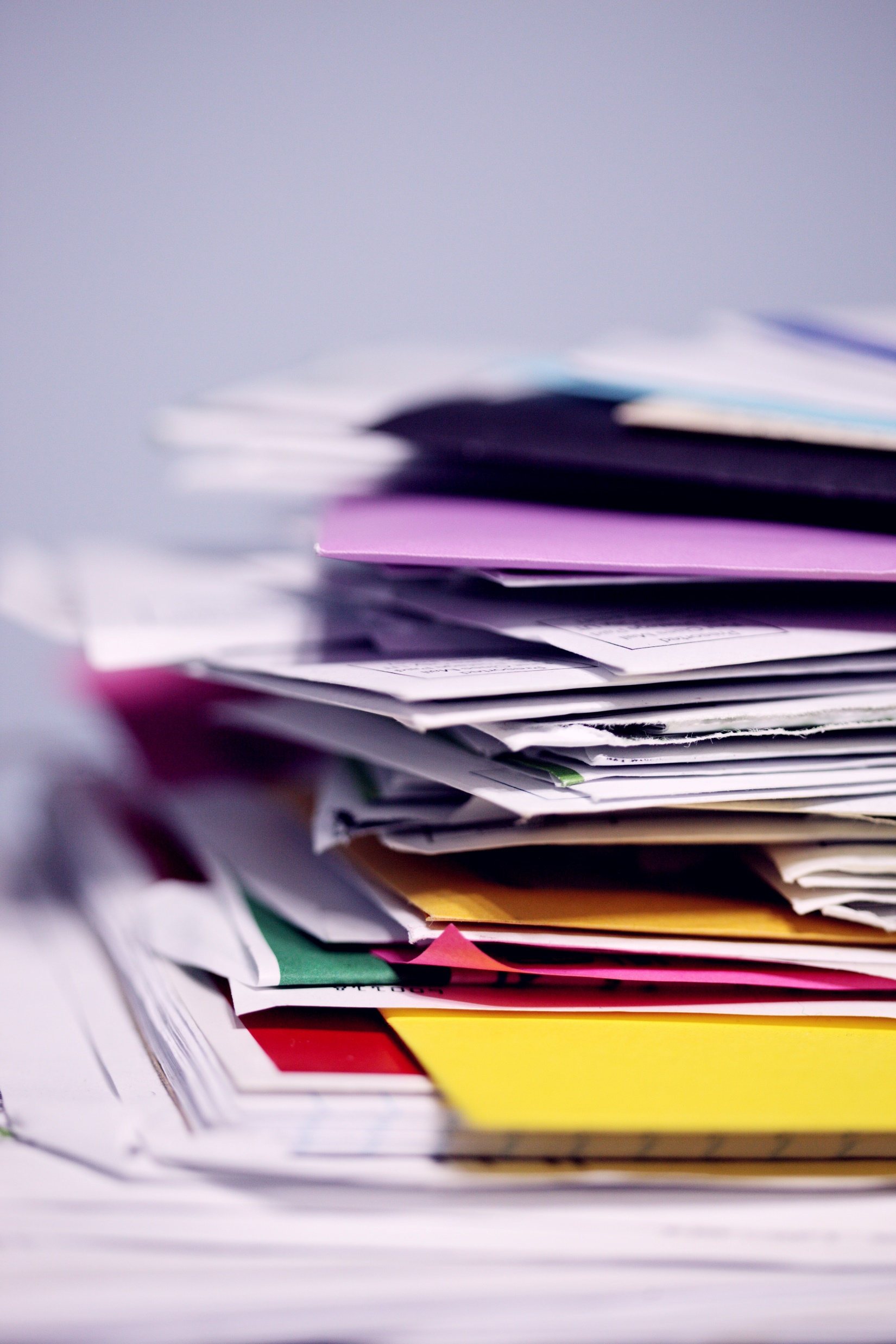 Inspel 2
Klockan är [xx:xx] den [datum]. 
Ni nås av uppgifter som bekräftar att den läckta [kunddatan/personuppgifter/känslig information] ska komma från er. Uppgifterna ligger nu helt öppna på nätet för vem som helst att ladda ner. 
[It-avdelningen/it-leverantören] kan dock inte se att informationen ska ha läckt på grund av någon form av cyberattack. Istället riktas misstankar mot att någon från den egna personalen, med behörighet i systemet, av misstag eller genom uppsåt, kan ha läckt informationen. 
En stor mängd samtal inkommer nu från [kunder/ medborgare/medarbetare] som är oroliga för att just deras information kan ha läckt. De ifrågasätter även hur detta har kunnat ske samt om detta inte bryter mot gällande lagstiftning i hur informationen ska hanteras. 

Det mediala intresset är stort och journalister har nu även börjat dyka upp utanför ert [kontor/lokal/anläggning] för att kunna intervjua och ställa frågor till personal som går till och från jobbet.
ÖVNINGSMATERIAL
Förslag på frågeställningar att använda som stöd
Vilka konsekvenser innebär händelseutvecklingen för er?  
Vilka delar av verksamheten är fortsatt drabbade? 
Vad är era prioriteringar just nu?
Vad, och hur kommunicerar ni (internt/externt)?
Finns det några nya samverkansbehov; kring vad, med vem och hur?
ÖVNINGSMATERIAL